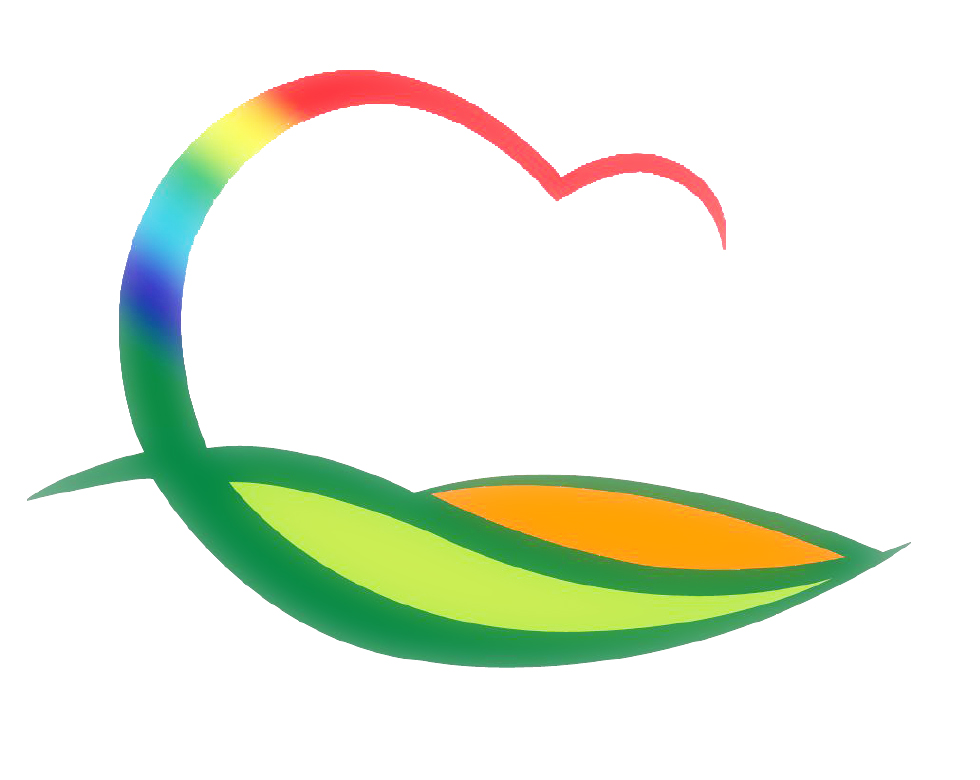 기획감사관
2-1. 영동읍 자체 종합감사
5. 11.(월) ~ 5. 14.(목) / 기획감사관 외 5명
2017. 4월부터 현재까지 추진한 업무 전반
2-2. 제281회 영동군의회 임시회
기      간 : 5. 11.(월) ~ 5. 18.(월)  [8일간]
장      소 : 의회 본회의장 / 위원회 회의실
안      건 : 2020년도 제1회 추가경정 예산안 외 5건
의사일정
  - 조례심사특별위원회 / 5. 12.(화) 10:00
  - 행정사무조사특별위원회 / 5. 13.(수) 10:00
  - 예산결산특별위원회 / 5. 14.(목) 10:00 / 5. 15.(금) 17:00